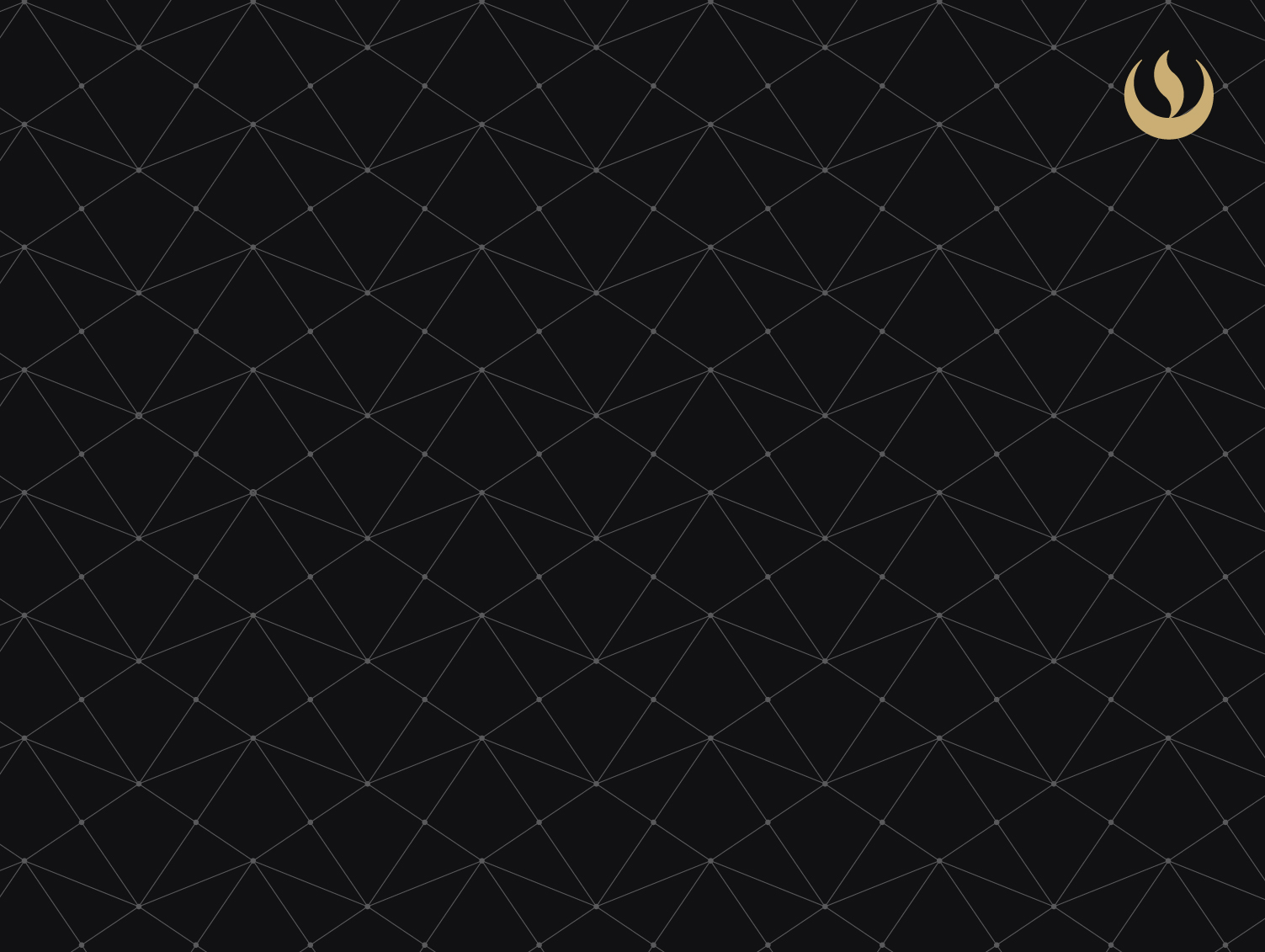 Pedro Gamio AitaEspecialista en Energía y regulación ambiental, participación en las COPs 20, 21y 23. Ex Vice Ministro de Energía del PerúMagister en Políticas PúblicasProfesor de la PUCP, UP y UPC
Matriz Energética Peruana
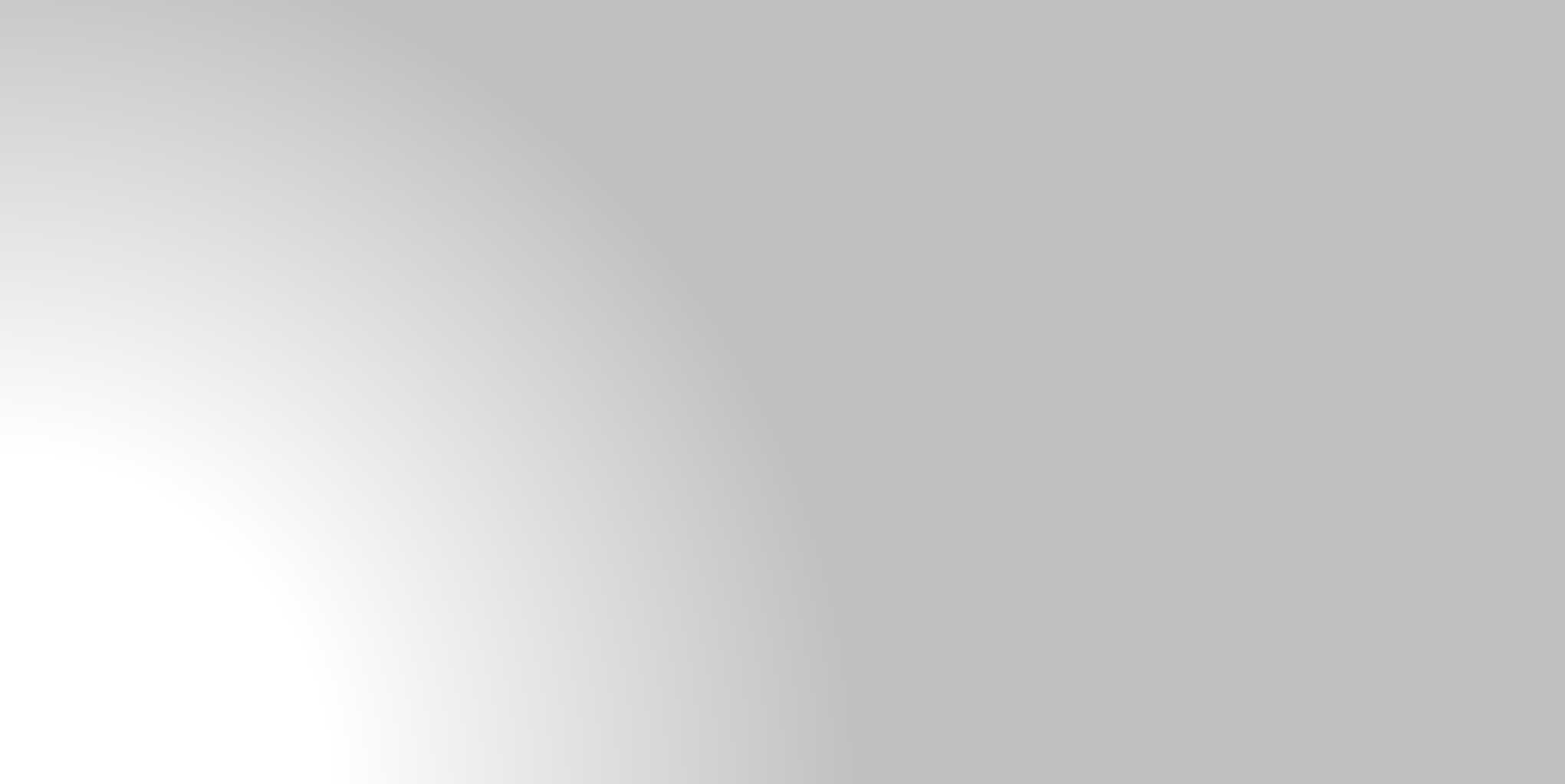 Matriz nacional de consumo de energía (1965 – 2021)
Carbón	Petróleo	Gas Natural	Hidroeléctrica	Renovables
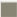 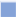 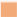 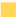 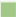 1.4
La matriz de energía peruana depende  principalmente de 3 fuentes:
1.2
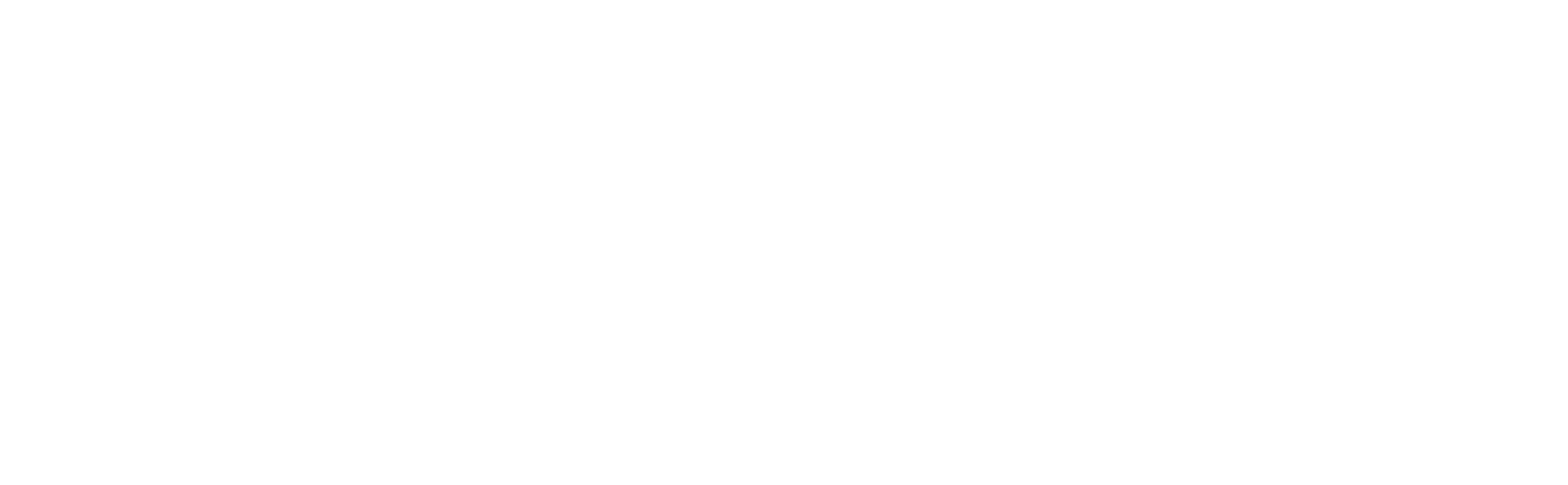 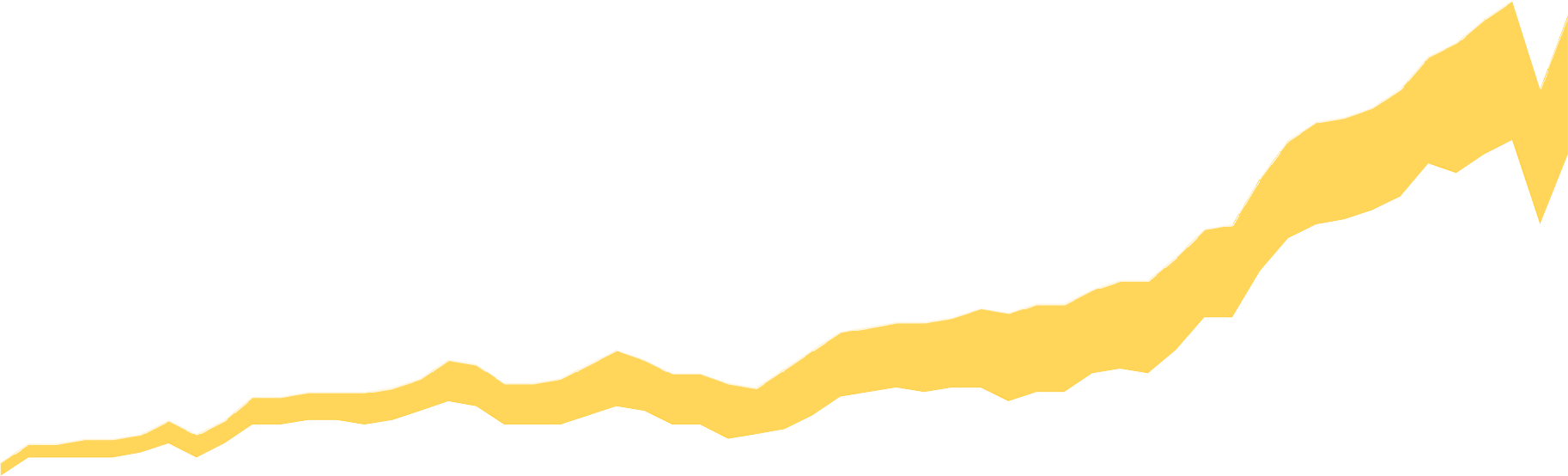 Petróleo (43%)
Hidroeléctrica (25%)
1
Gas Natural (24%)
Energía Renovable (4%)
Carbón (4%)
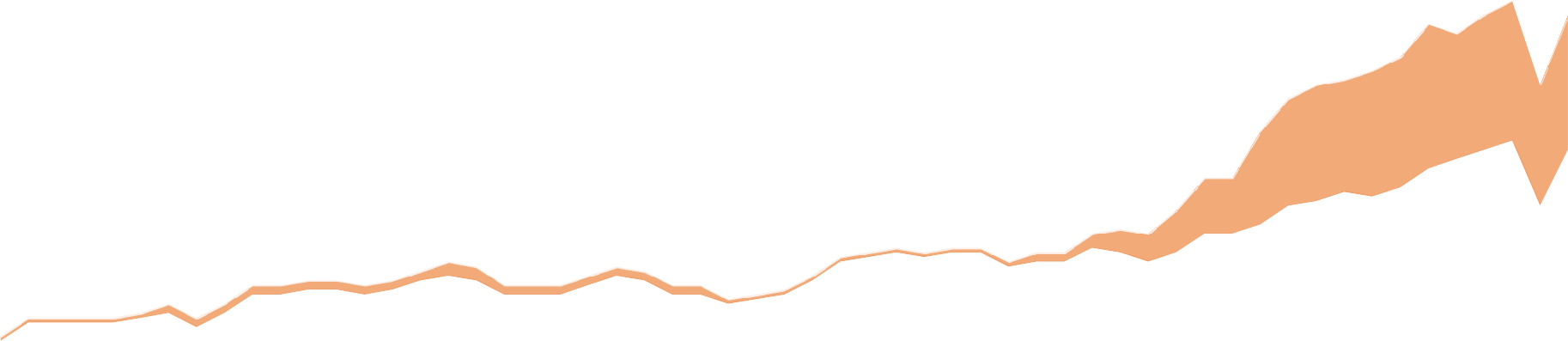 0.8
EJ
0.6
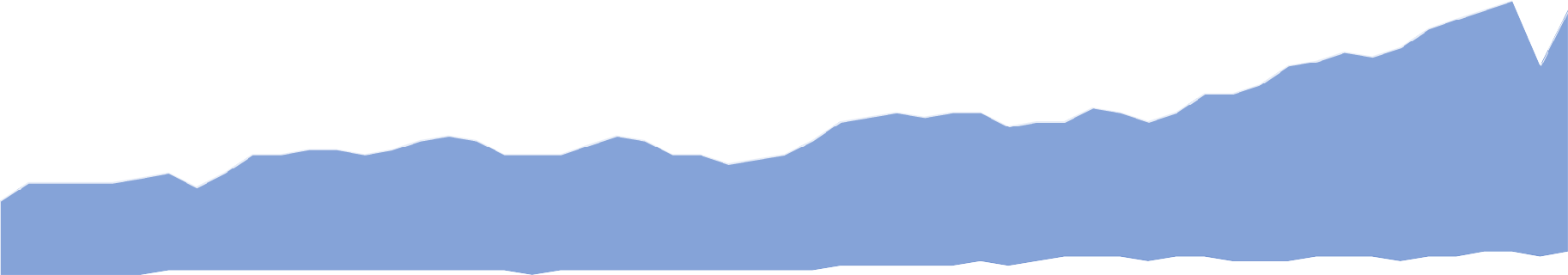 Combustible
0.4
Fósil
71% en 2021
0.2

0
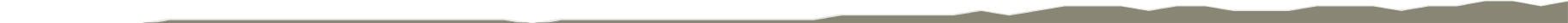 1965
1972
1979
1986
1993
2000
2007
2014
2021
Fuente: Gas Energy Latinamerica
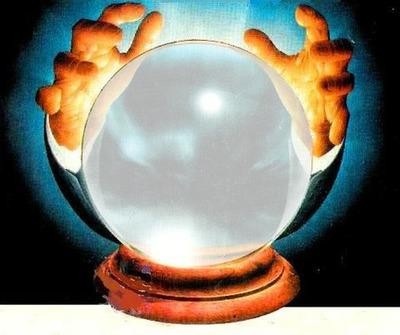 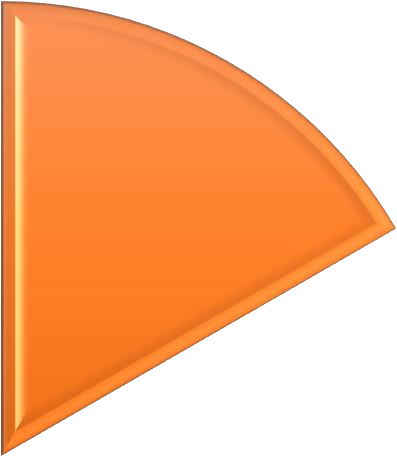 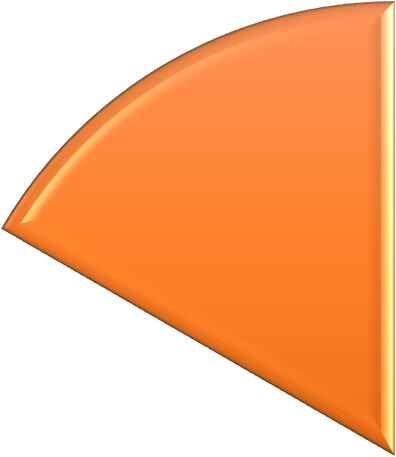 Fiscal y
económica
Geología
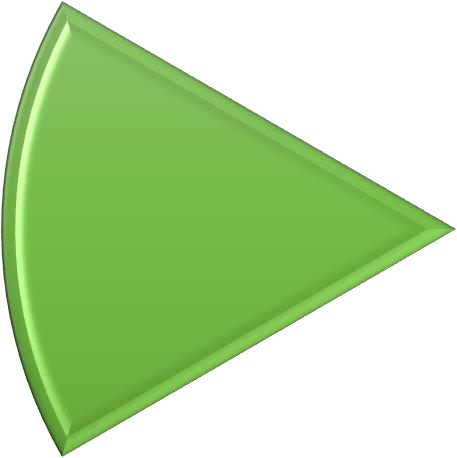 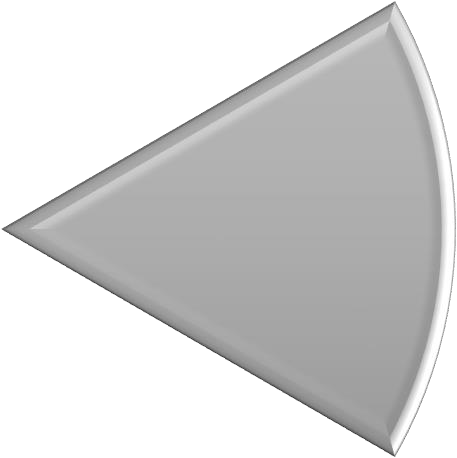 Gestión  operativa
Socioambiental
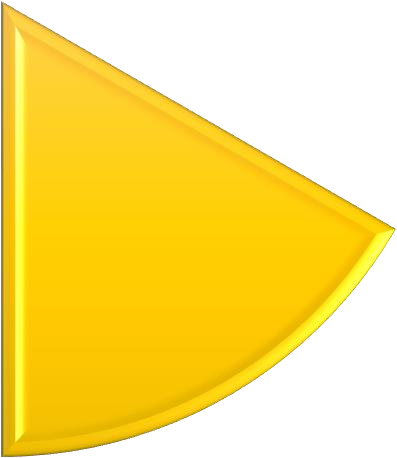 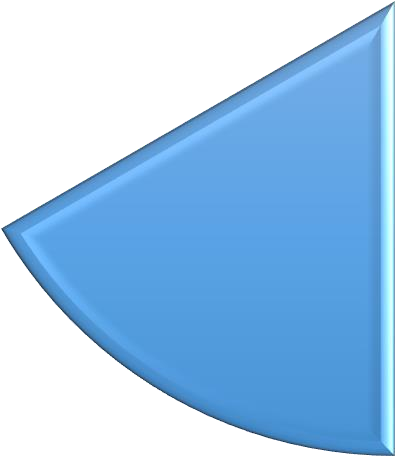 Geopolítica
Legislación
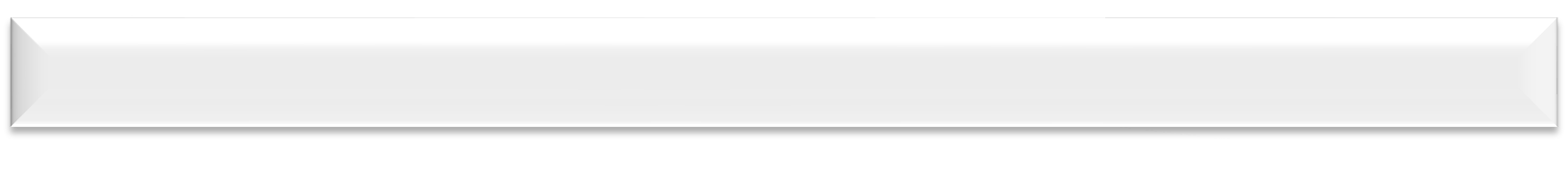 Riesgos
Diana Lizárraga © 2021
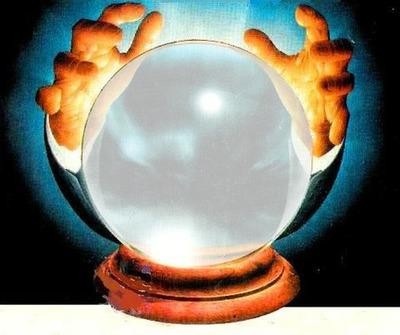 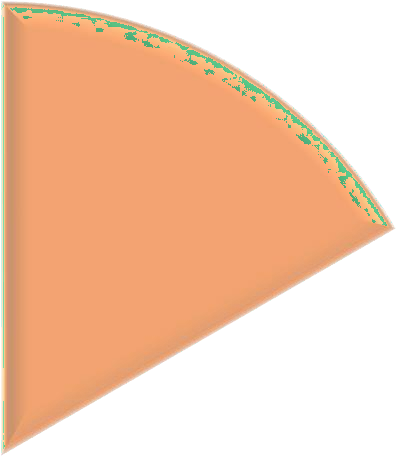 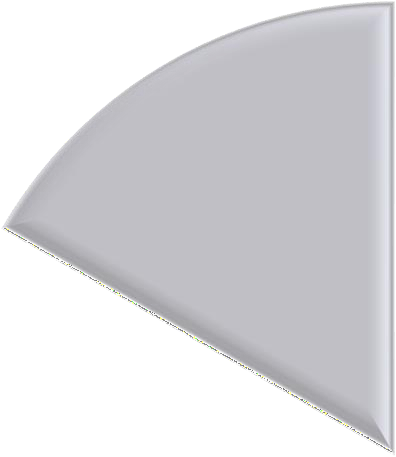 Técnica:
Geológica/
Productiva
Fiscal y
económica
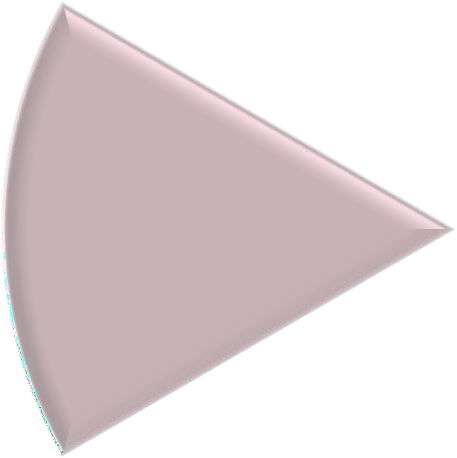 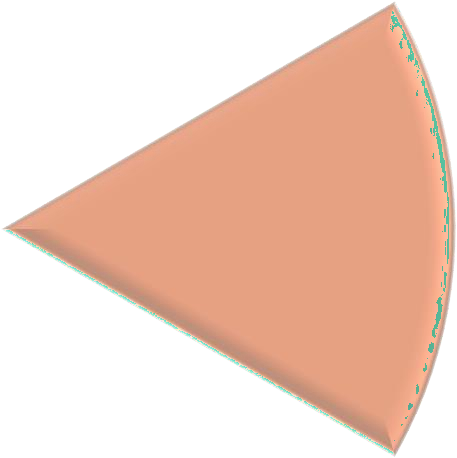 Técnica:  Operativa
Socioambiental
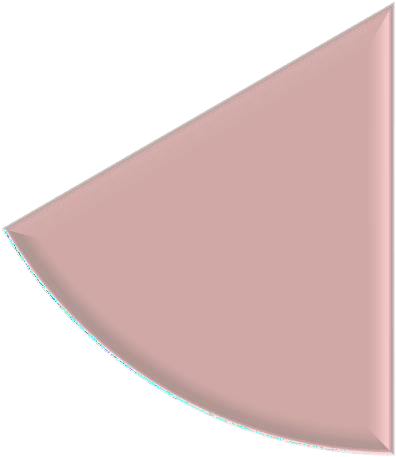 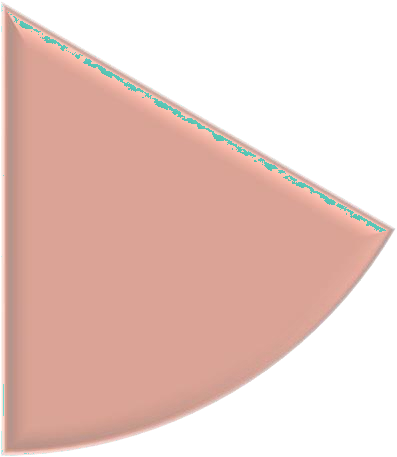 Legal y
Contractual
Geopolítica
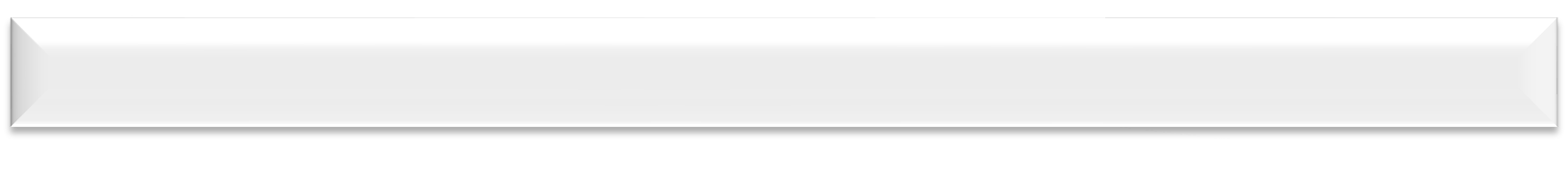 Prospectividad
Fuentes de energía
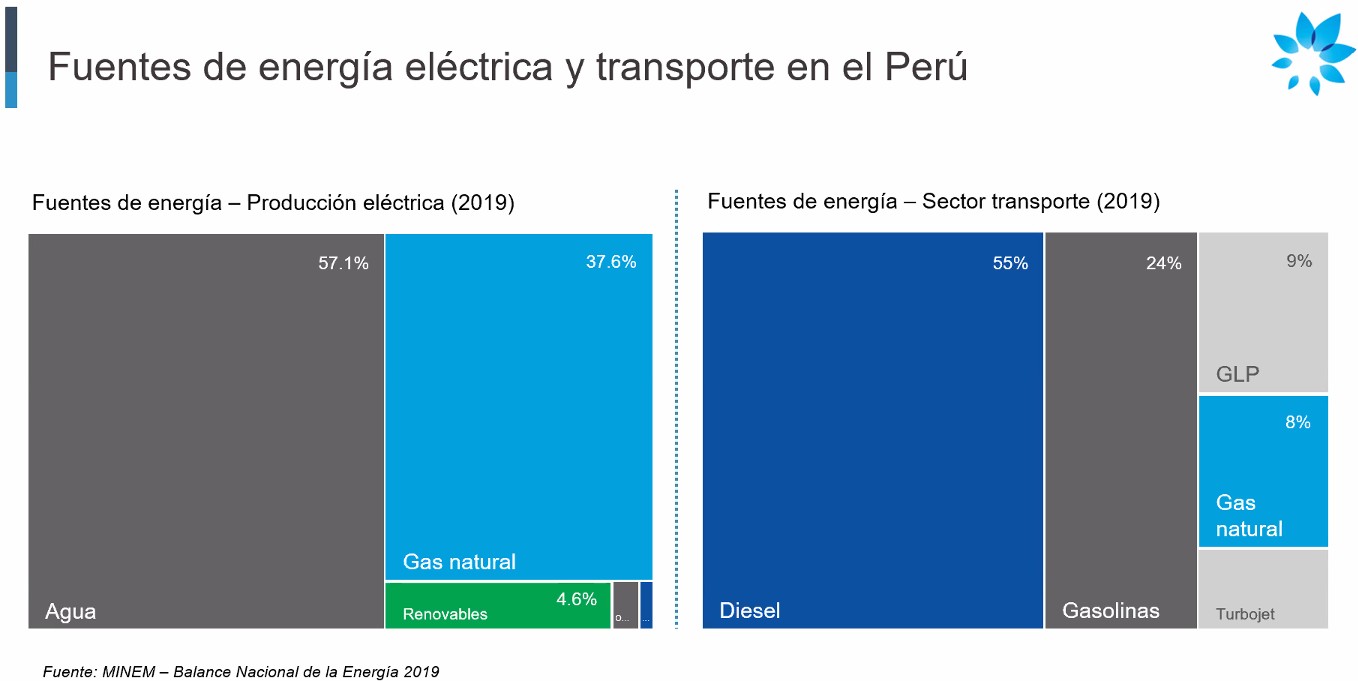 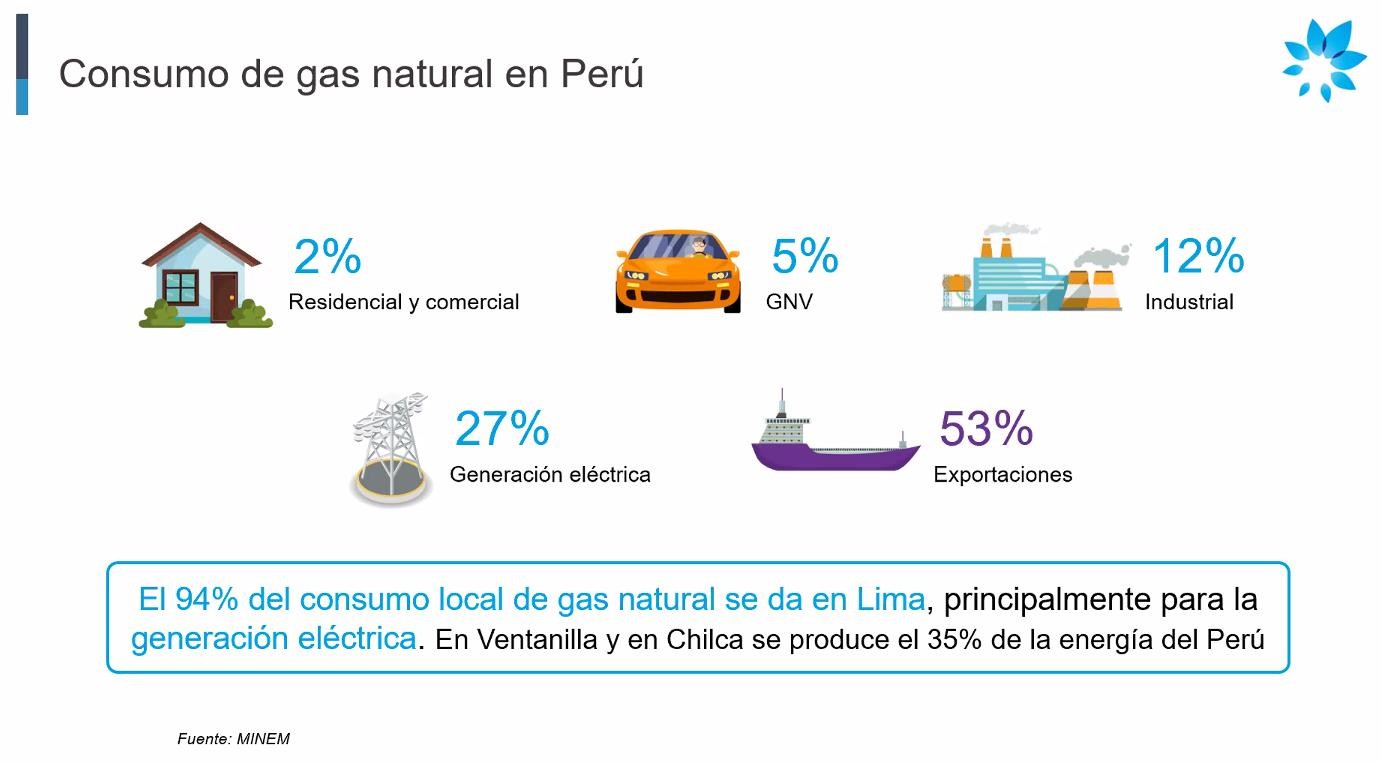 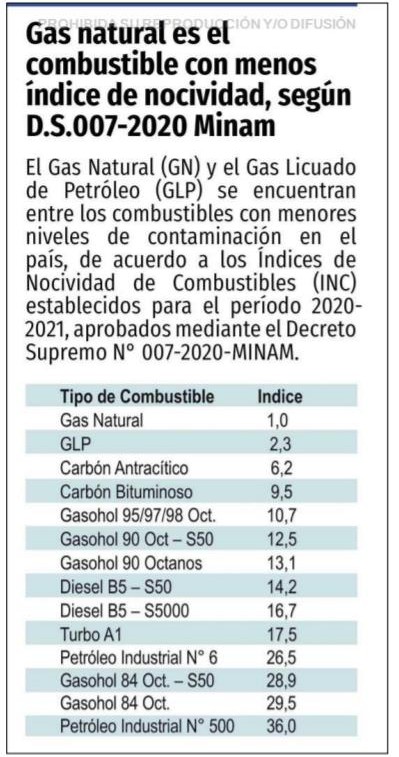 Gas Natural
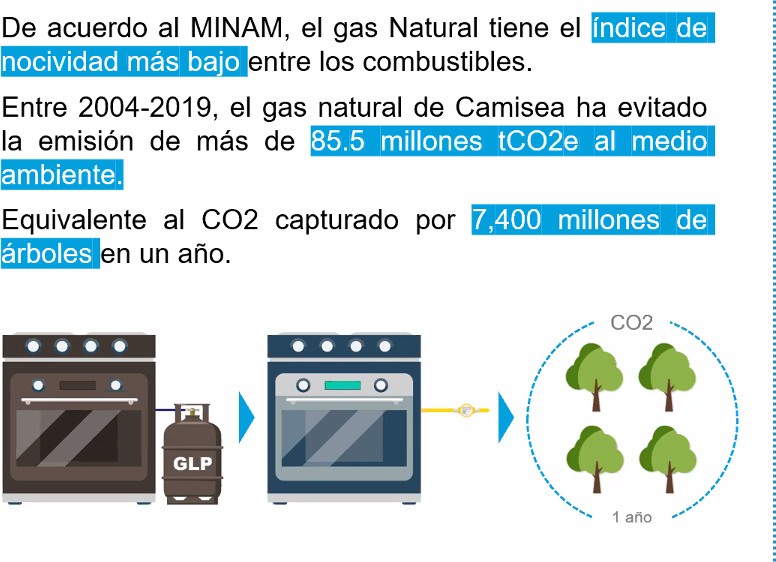 Cadena de Valor del Gas Natural
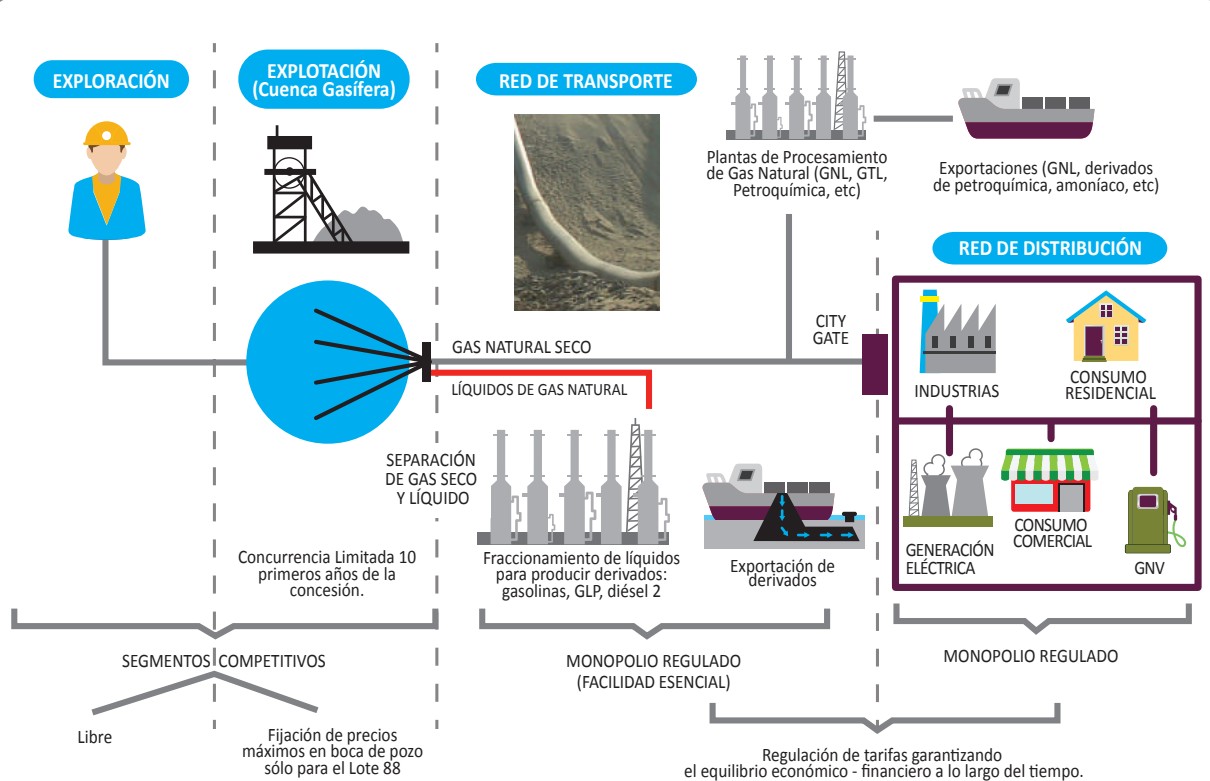 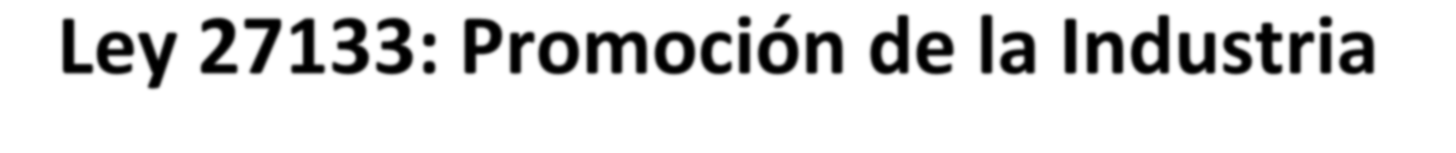 Ley 27133: Promoción de la Industria  del Gas Natural
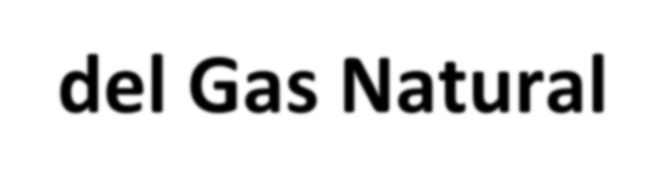 Se estableció que los contratos de explotación del GN debían considerar:
Garantizar el abastecimiento del mercado nacional
Establecer medidas de promoción de los Consumidores Iniciales (descuentos en el precio del gas,
mayores plazos de recuperación de volúmenes prepagados)
Fijar un precio máximo para el gas natural (Precio en Boca de Pozo).

En el caso del transporte y distribución de GN se consideró lo siguiente:
Otorgamiento de concesiones bajo las normas de promoción de la inversión privada.
Considerar medidas para la promoción de los Consumidores Iniciales.
Exclusividad sobre la zona de concesión.
Garantía de ingresos anuales que retribuyan los costos del servicio (Garantía de Red Principal)
Regulación de las tarifas de transporte y distribución.
Fases del Proyecto Camisea
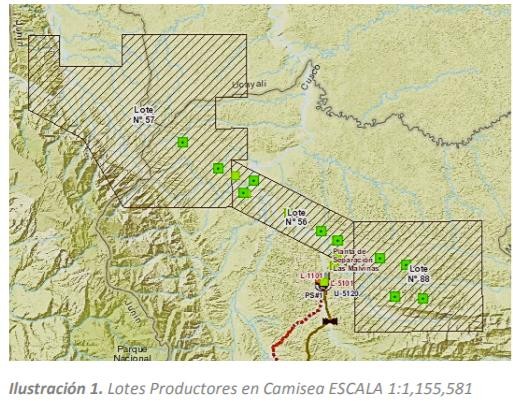 Primera Fase
Producción del Lote 88 (Contrato suscrito en  2000)
Planta de Separación (Malvinas)
Sistema de transporte de gas y de líquidos de gas
natural
Planta de Fraccionamiento (Pisco)
Red de distribución de gas en el Departamento de
Lima

Segunda Fase
Producción del Lote 56
Planta de GNL

Tercera Fase
Red de distribución de gas en el Departamento de  Ica.
Otras redes de distribución (+ Gasoductos
Virtuales)
Ducto de transporte de gas natural en el sur.
Plantas Petroquímicas
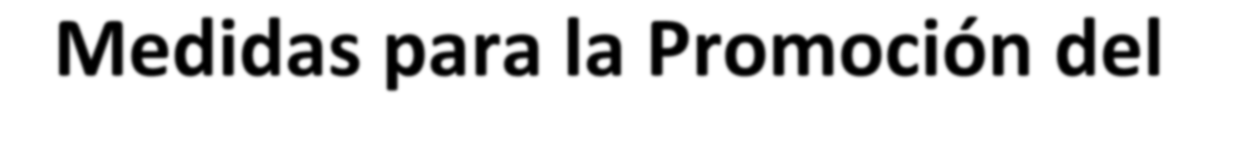 Medidas para la Promoción del  Consumo Masivo del GN
Decreto Supremo N° 063-2005-EM
Promover el consumo masivo de gas natural  en los mercados industrial, comercial,  doméstico y vehicular en todo el territorio  nacional.
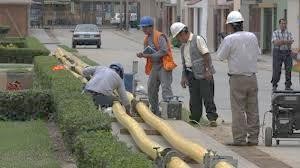 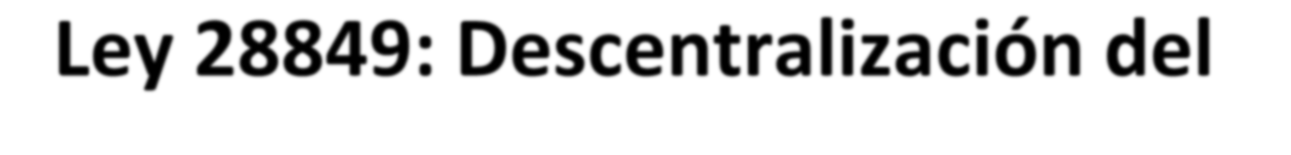 Ley 28849: Descentralización del  Acceso al Consumo del Gas Natural
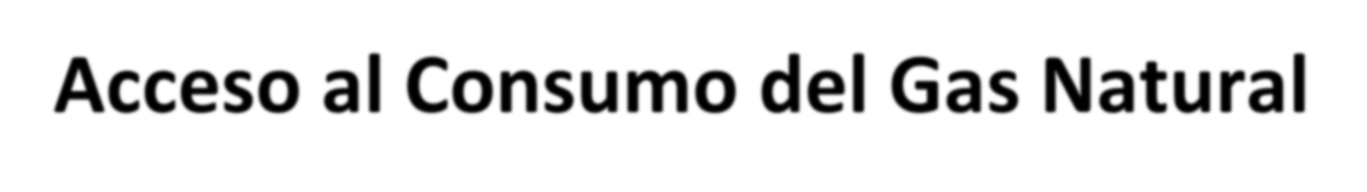 Año 2006

Establece condiciones que tienen por finalidad incentivar el consumo del GN fuera  de la provincia de Lima y de la Provincia Constitucional del Callao. Está orientada a  promover el desarrollo de gasoductos regionales.

Permite a los que produzcan GN establecer precios máximos en boca de pozo
menores a los considerados en Lima.

En el caso del transporte y distribución de GN podrán establecerse tarifas que  diferencien el tipo de consumo y sector económico. Estas medidas pueden  aplicarse temporalmente.
Del Yacimiento al Mercado de  Consumo
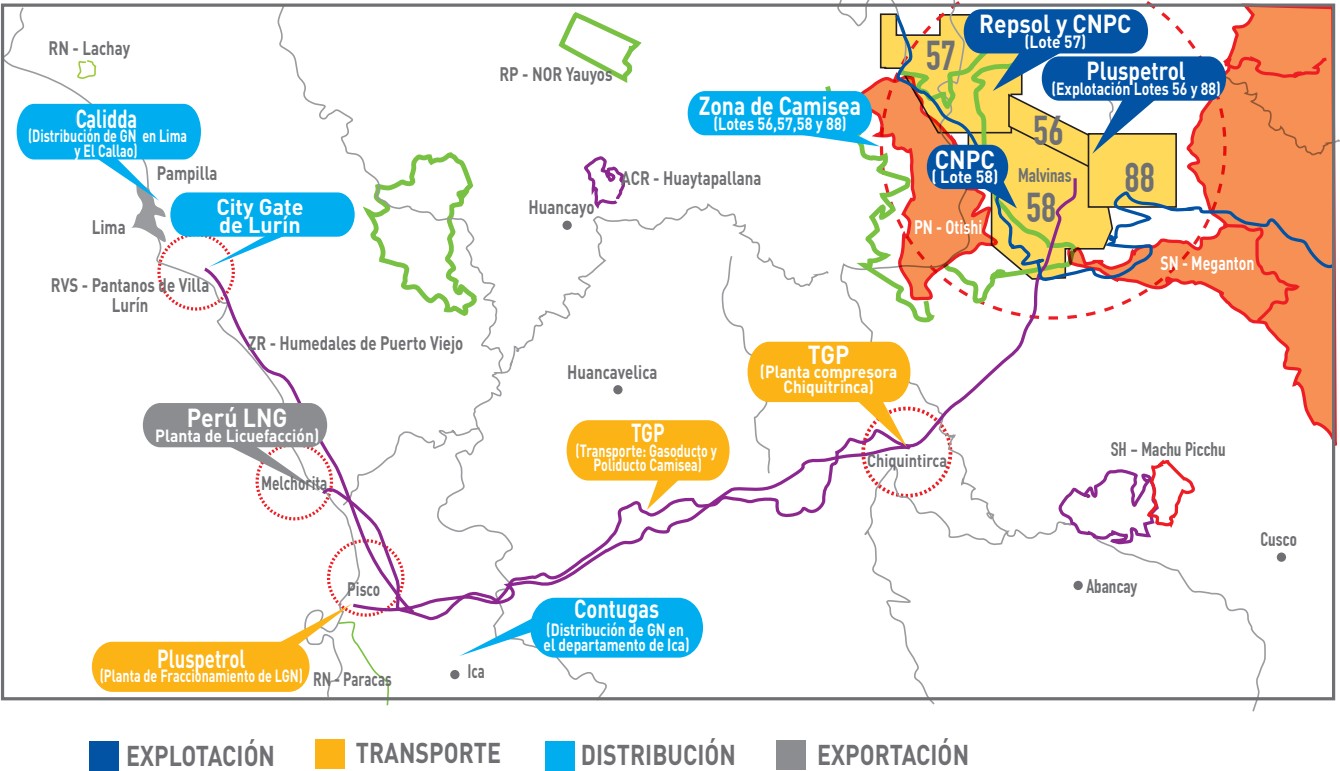 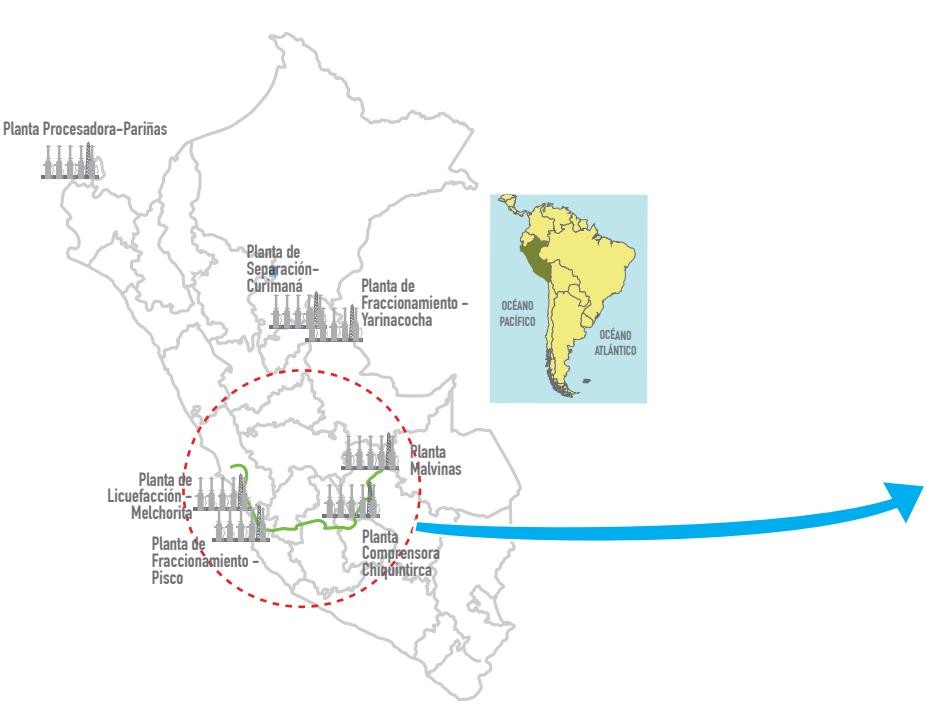 Transporte Gas Natural
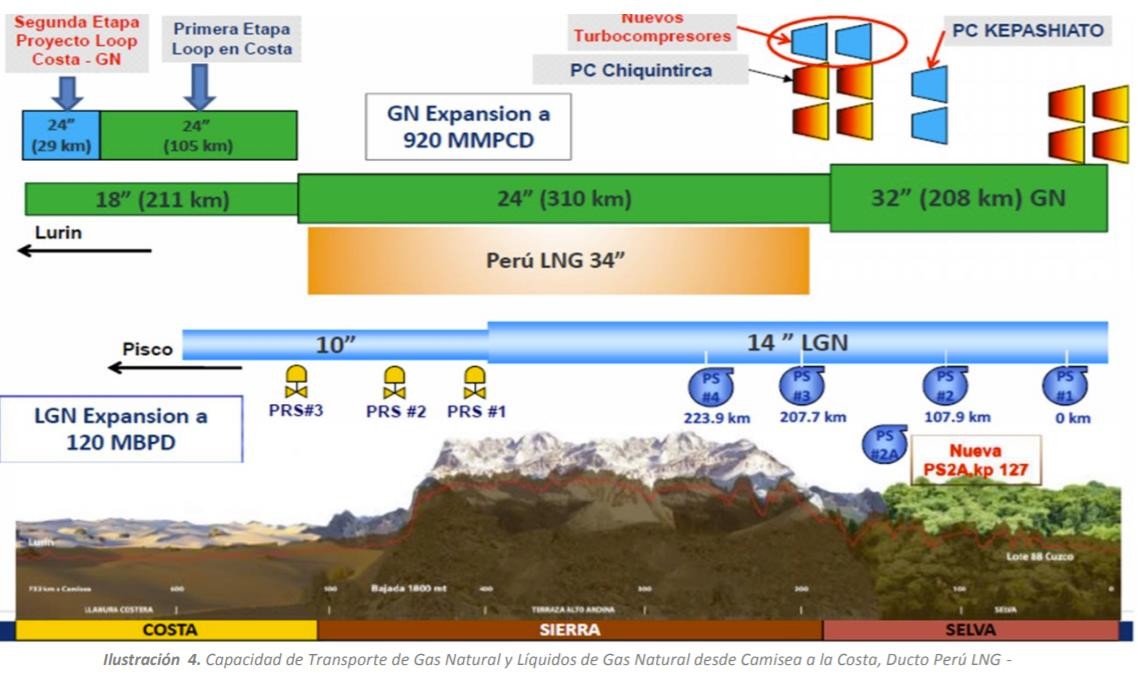 http://gasnatural.osinerg.gob.pe/contenidos/uploads/GFGN/Osinergmin-boletin-estadistico-gas-natural-2020-IV.pdf
Ampliación de Capacidad de Transporte
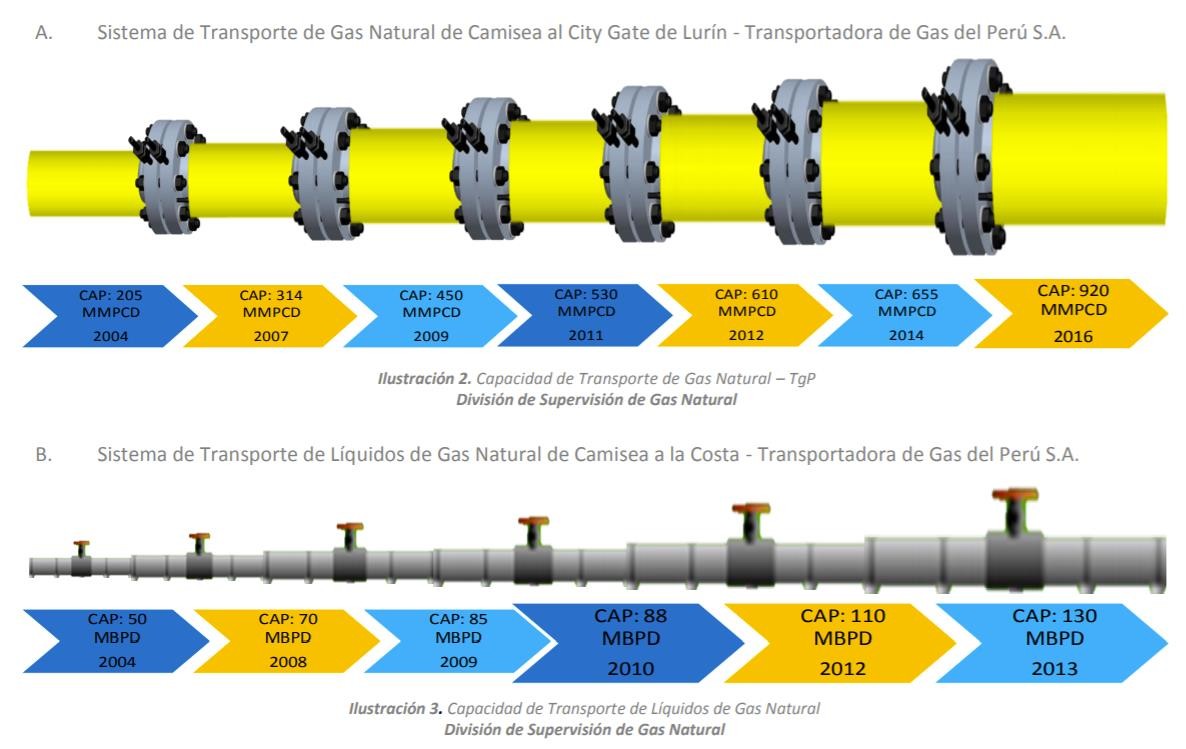 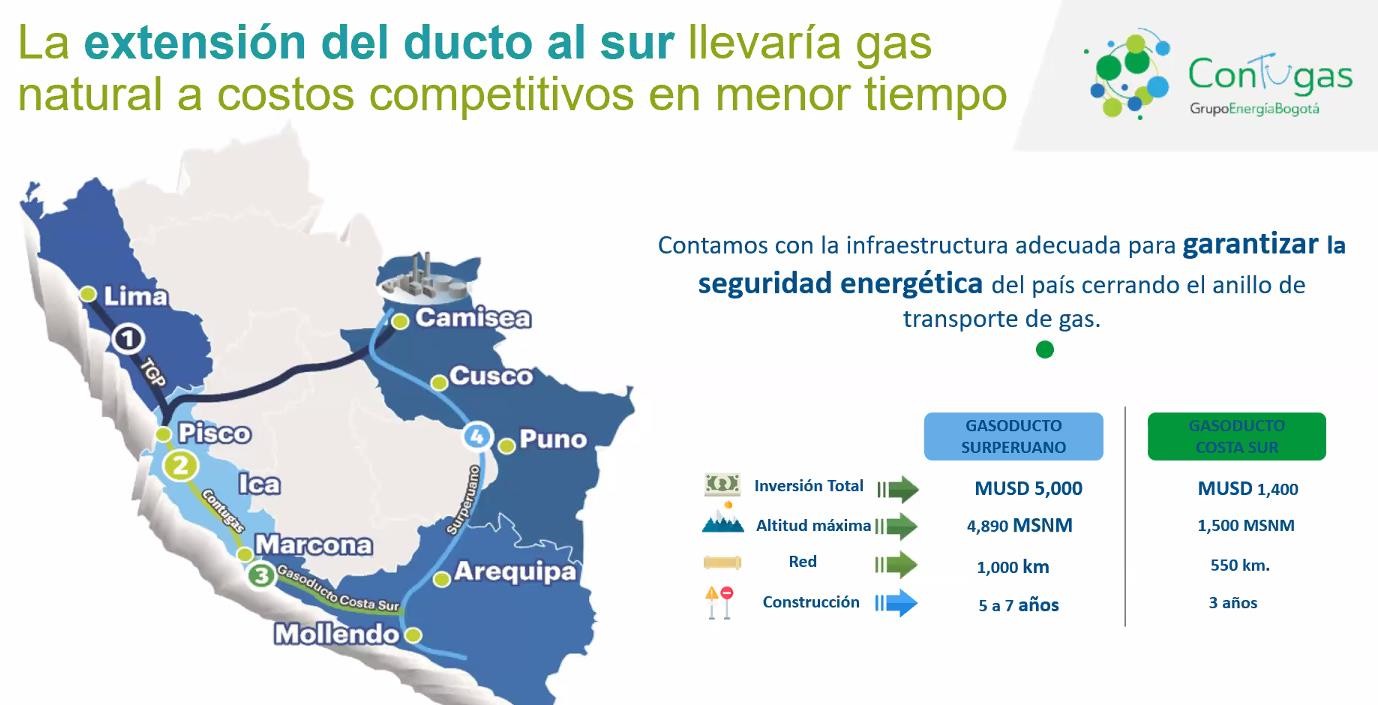 Procesamiento del Gas Natural
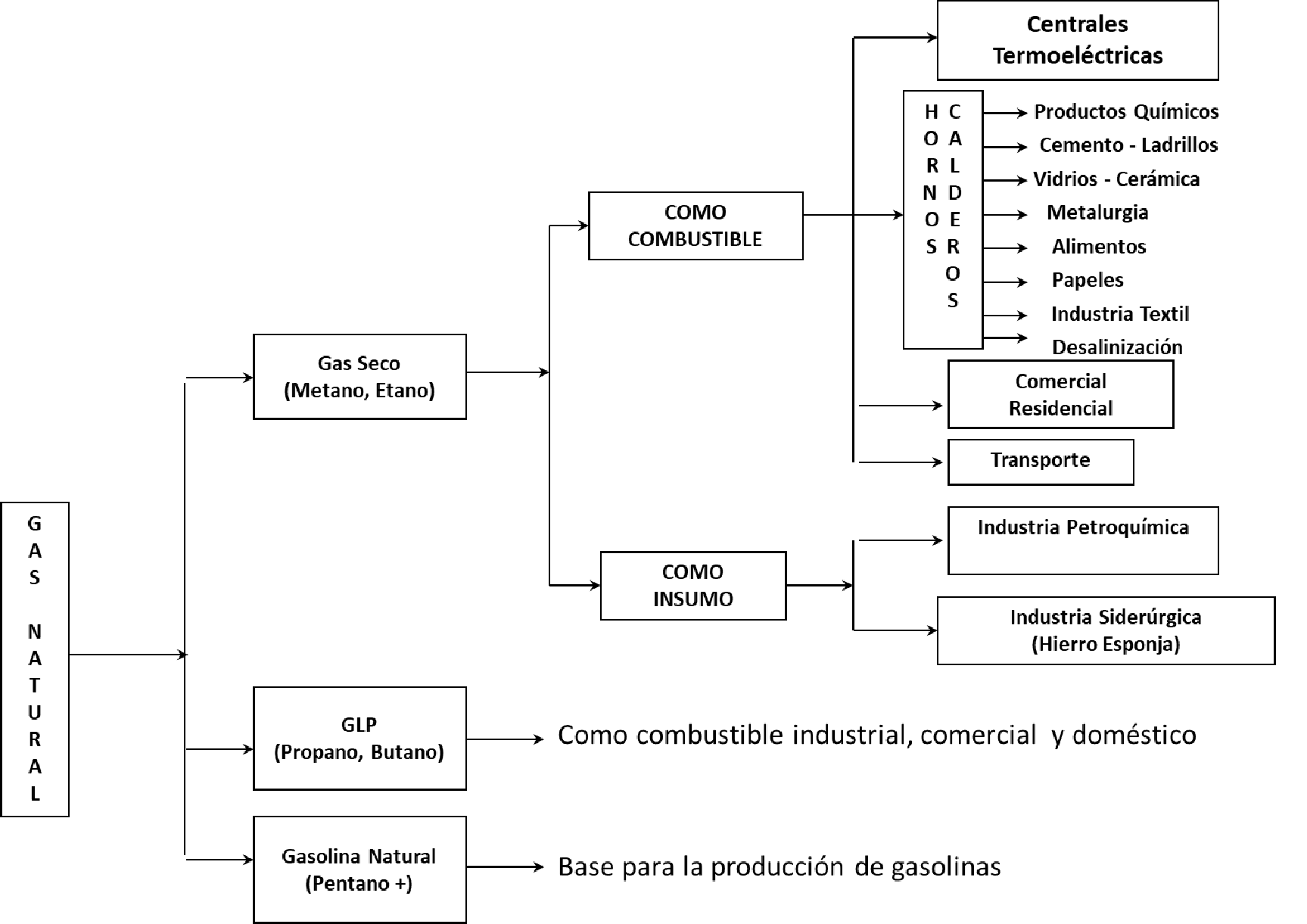 Ley 28176 – Ley de Promoción de la Inversión en  Plantas de Procesamiento de Gas Natural
Beneficios legales para los interesados en invertir en la operación de plantas de procesamiento de gas natural.
Estabilidad Tributaria
Importación temporal
Estabilidad Cambiaria
Disponibilidad de Divisas
Contabilidad en Moneda Extranjera
Las Plantas de Procesamiento de Gas Natural podrán realiza las siguientes actividades:
Licuefacción de gas natural (LNG)
Transformación de gas natural en combustibles líquidos (GTL)
Petroquímica básica
Utilización de gas natural como insumo para los procesos de reducción minerales
Convenios para la instalación, operación y mantenimiento de plantas de gas natural:
Plazo de hasta 40 años
El contrato sólo puede ser modificado por acuerdo de las partes
Las disputas entre las partes puede someterse a un proceso arbitral
Procesamiento: Separación Malvinas
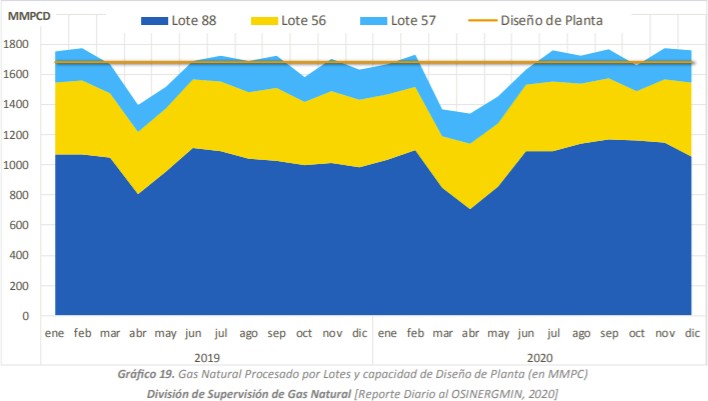 Procesamiento: Fraccionamiento Pisco
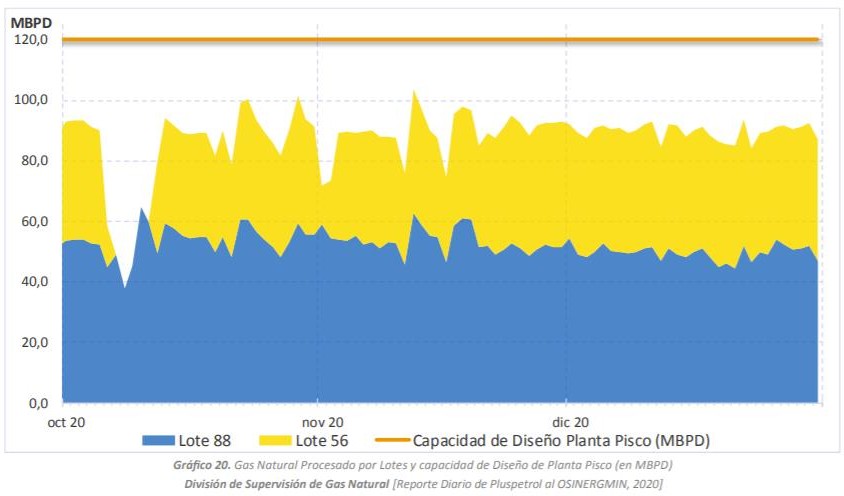 Procesamiento: Fraccionamiento Pisco
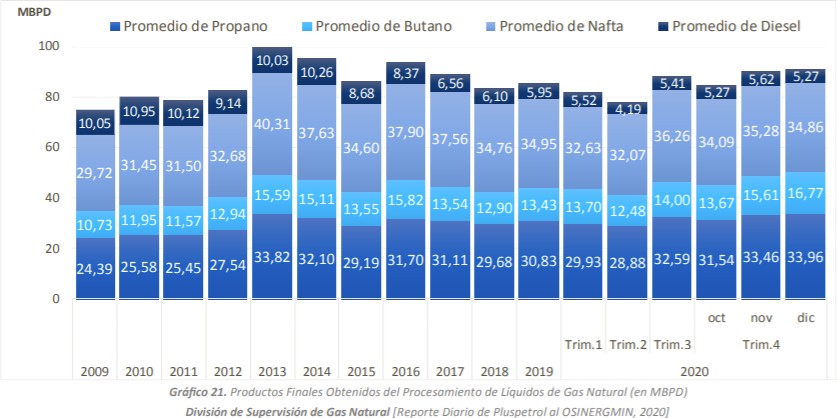 Consumo Gas Natural
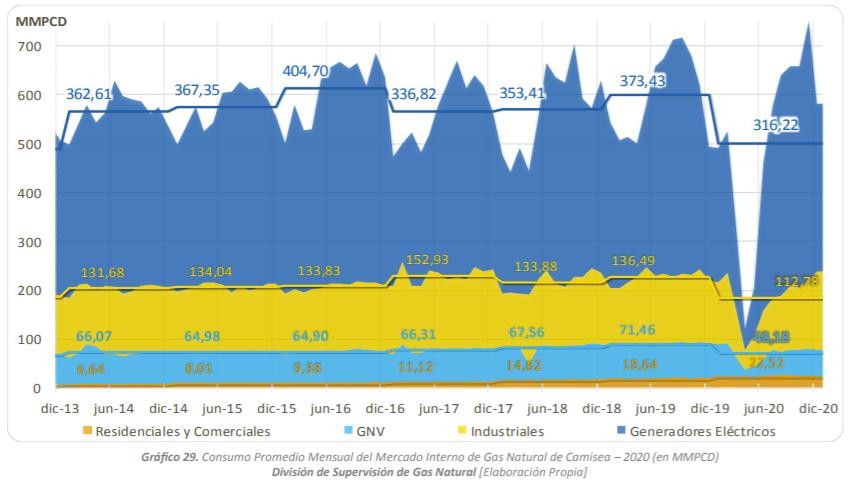 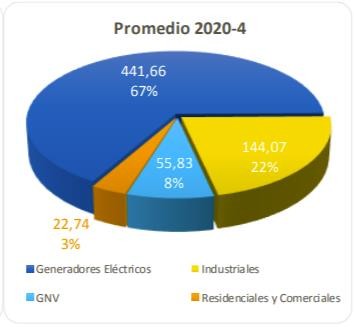 Avances Masificación Gas Natural
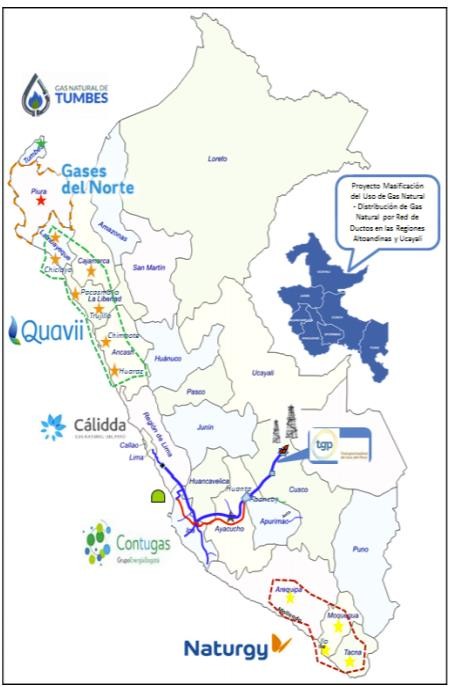 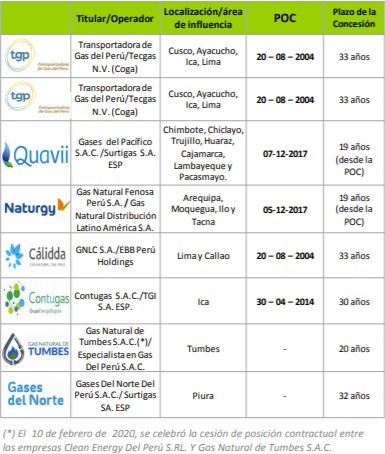 Naturgy Perú argumentó una ausencia de acciones  concretas del Estado para atender problemas  estructurales que enfrenta esa actividad, y que hacen  inviable que la empresa pueda seguir operando en la  zona.

Falta de regulación de la comercialización de  GNC y GNL, lo que origina una competencia  desleal (de otros operadores) con la concesión  de Naturgy.

Las tarifas de la concesión no son  competitivas respecto a los combustibles  sustitutos, por ejemplo GLP, diésel y R500,  entre otros, ni cumplen con otros requisitos  regulatorios en la construcción tarifaria. (Debería  ser 20% menor en cada segmento del mercado)

Falta de Gasoducto hacia el Sur
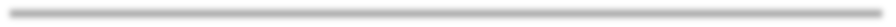 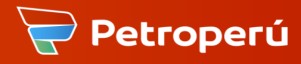 OSINERGMIN, Diciembre  2020
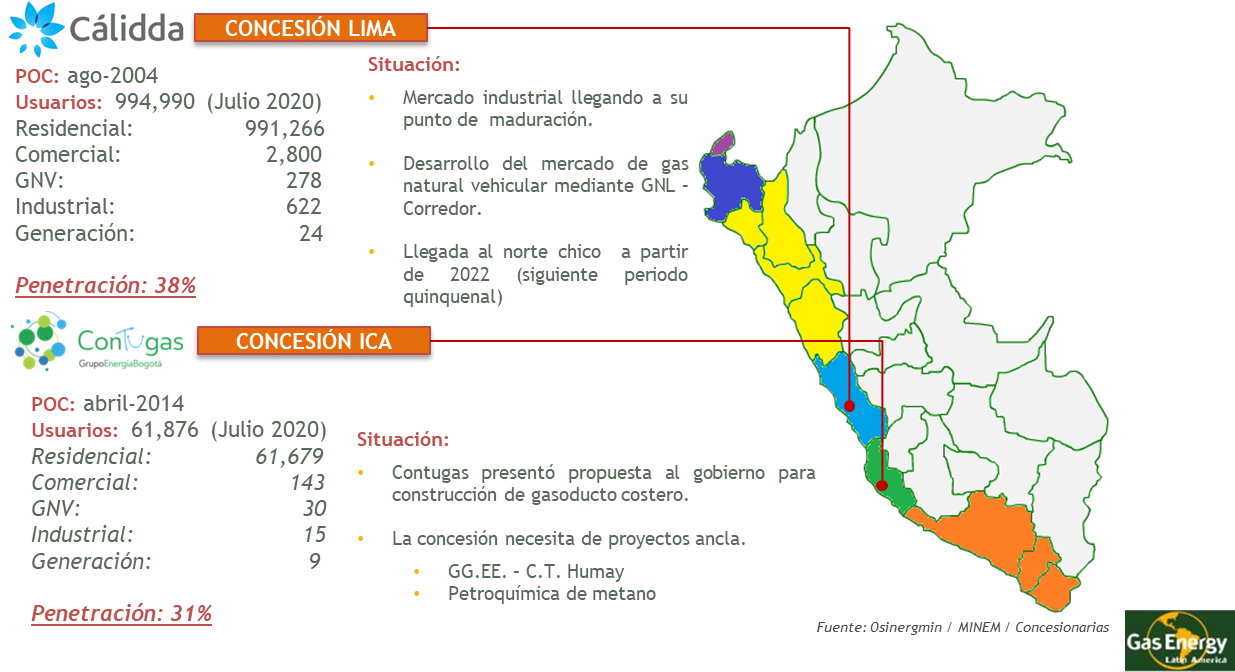 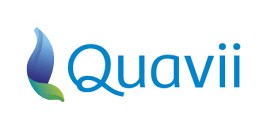 Fuente: Osinergmin / MINEM / Concesionarias
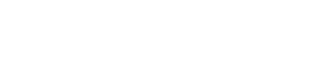 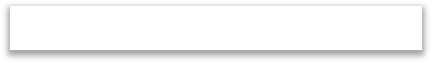 CONCESIÓN NORTE
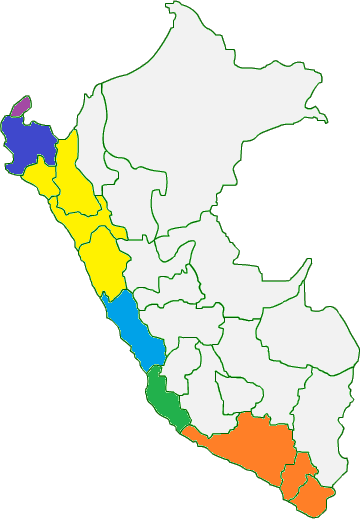 Situación:
POC: dic-2017
Falta de competitividad: Solicitó al  gobierno evaluar una tarifa plana de gas  natural con fondos del FISE y/o canon.
Interesada en el desarrollo del mercado  de GNL.
Usuarios: 104,019 (Julio 2020)
Residencial:  Comercial:  GNV:
Industrial:
103,864
127
1 (9)
27
Penetración: 12%
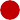 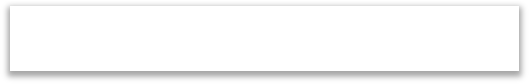 CONCESIÓN SUROESTE
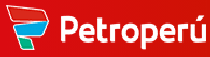 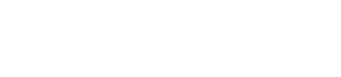 Situación:
Naturgy decidió resolver su contrato de concesión.
Petroperú es el operador por 3 años de la concesión
en el Sur
POC: dic-2017
Usuarios: 12,894 (Julio 2020)
Residencial:  Comercial:  GNV:
Industrial:
12,846
29
0 (4)
19
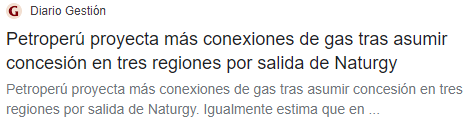 Penetración: 3%
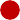 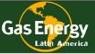 Marco Regulatorio del Gas Natural
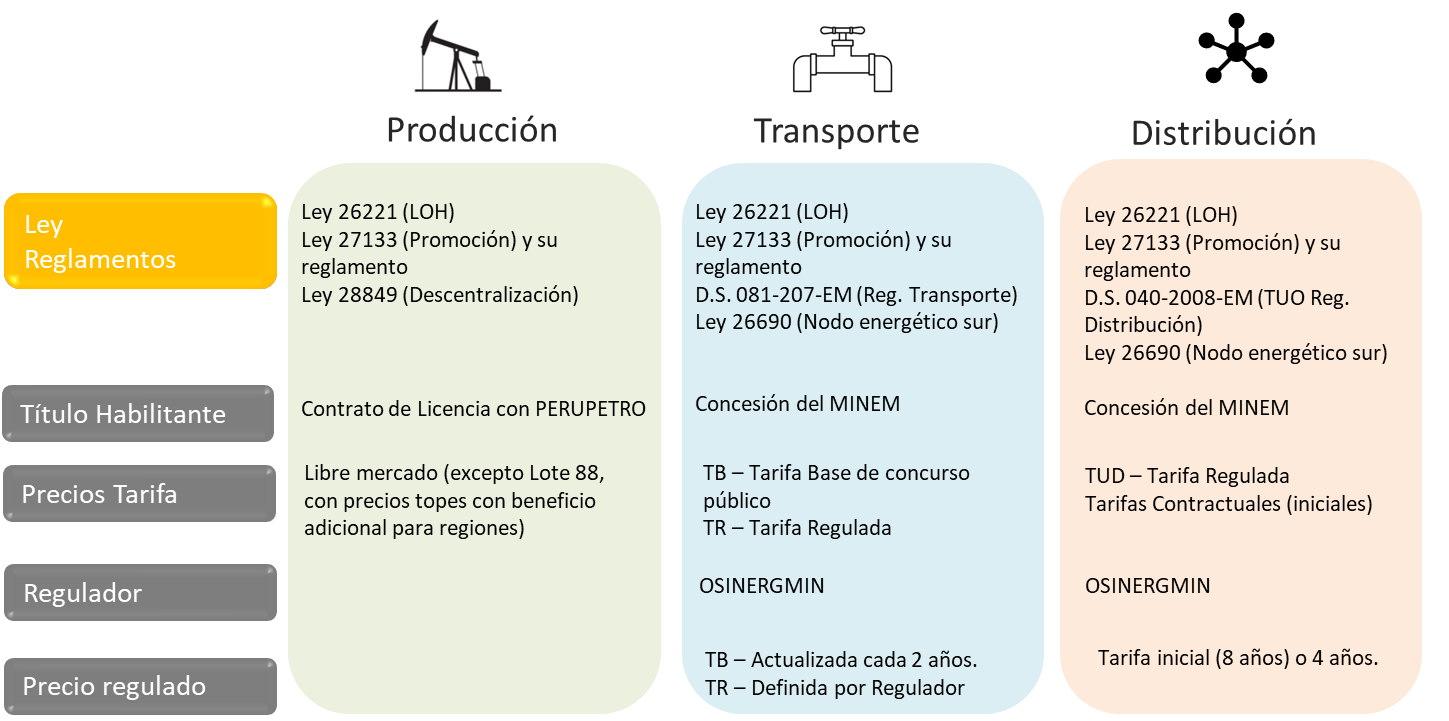 Tipos de Consumidores
Independientes
Pueden adquirir gas natural directamente del  Productor, siempre que sea en un volumen mayor a  30,000 m³/día y por un plazo contractual mayor a  seis meses.
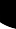 Regulados  Requieren un volumen igual o menor a 30,000  m³/día. Tienen que adquirir gas natural del  Concesionario de la Distribución.
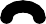 OBJETIVOS DE LA REGULACION
Generar un flujo de ingresos  que cubra costos eficientes
Reproducir los resultados de  un mercado competitivo
Asegurar la operación segura  y confiables
No distorcionar las
decisiones de inversión
Ser eficiente en nivel y
estructura
Incentivar la reducción de  costos y el desarrollo de  servicios.
Tarifa como Valor Mínimo
El Concesionario puede cobrar  por debajo del mínimo  autorizado debiendo informar  su cuadro tarifario a todos los  clientes y OSINERGMIN
Precio Final Gas Natural
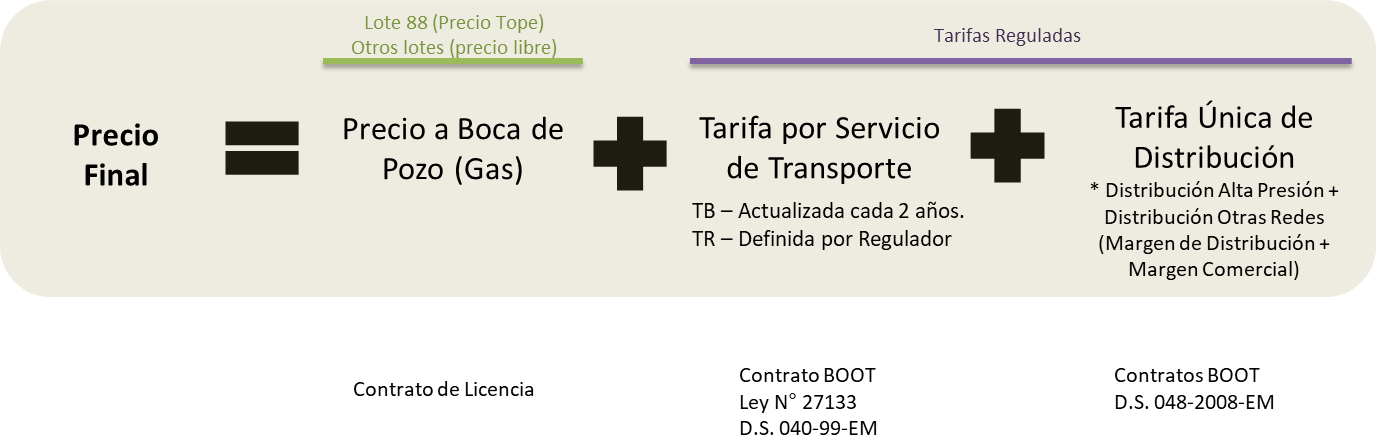 Precio Final Gas Natural
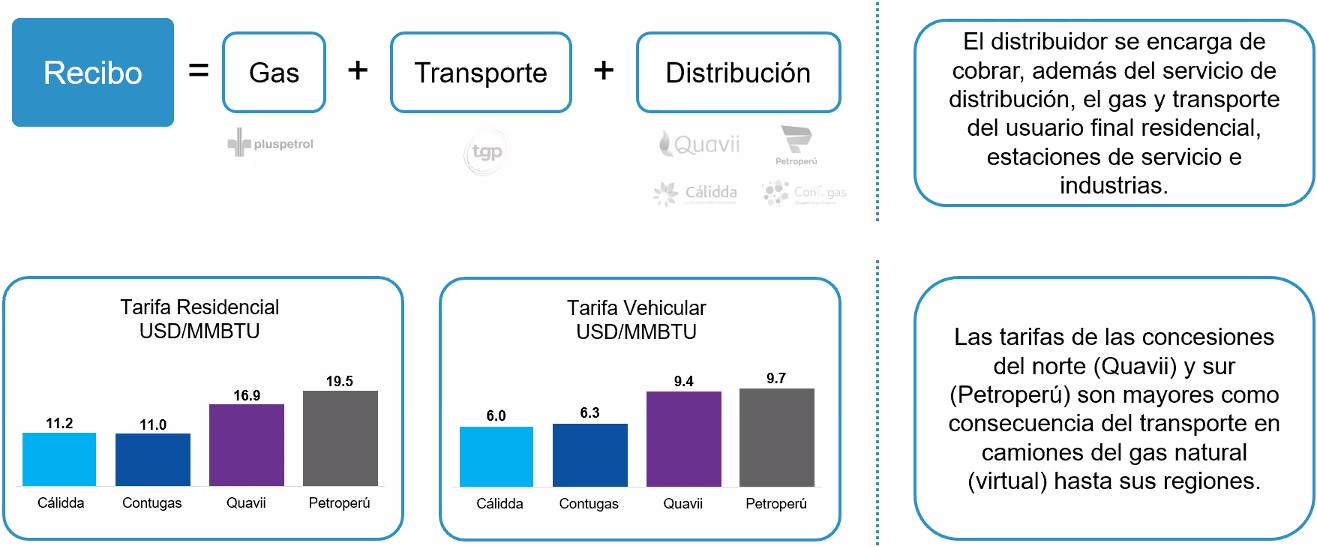 Fuente: Cálidda
Masificación del GN
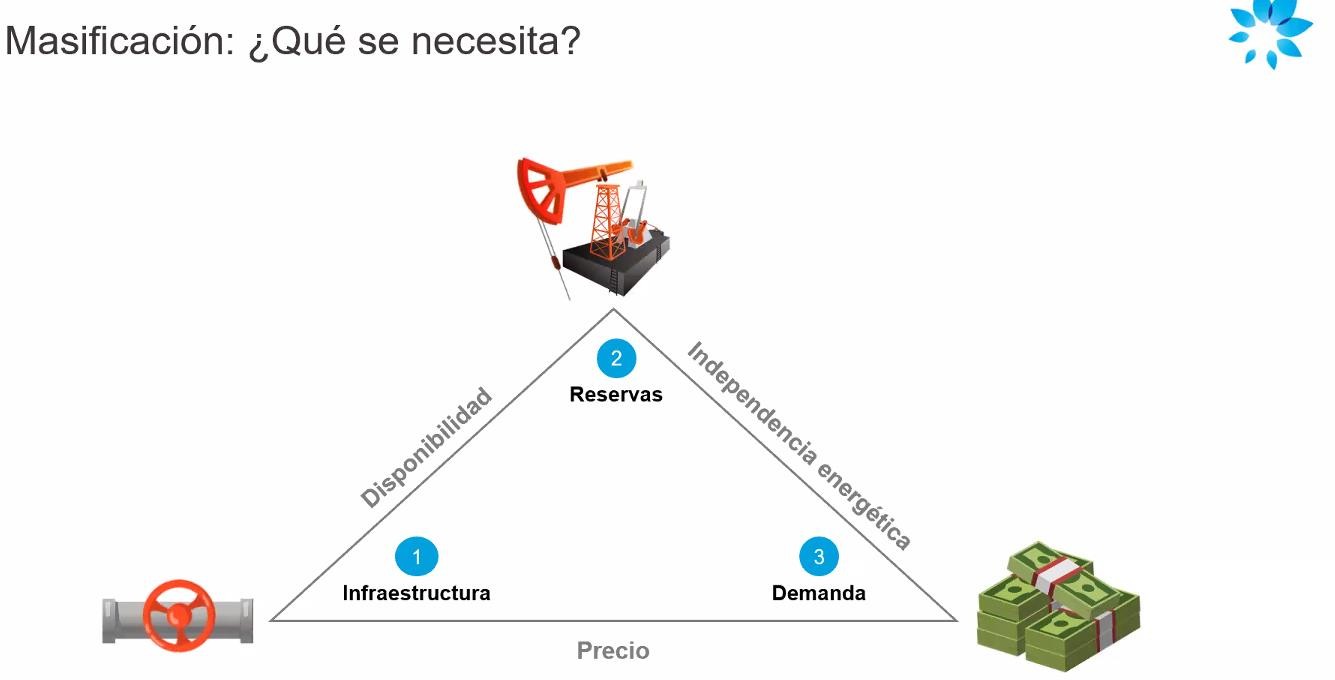 Retos de la Masificación
1. Mayor infraestructura de transporte y distribución.
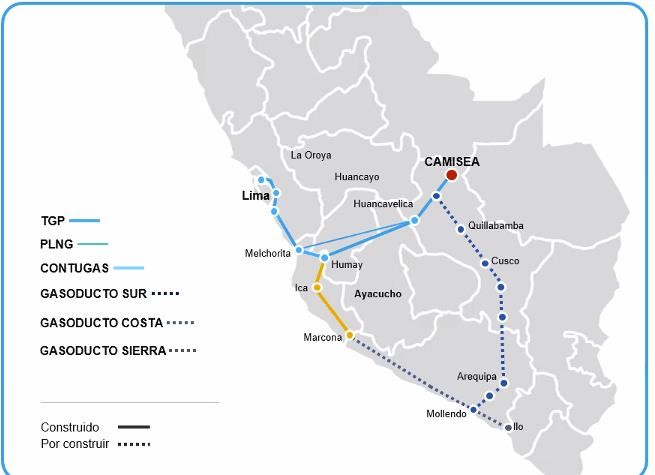 Fuente: Cálidda
Retos de la Masificación
2. Tarifas únicas a nivel nacional.
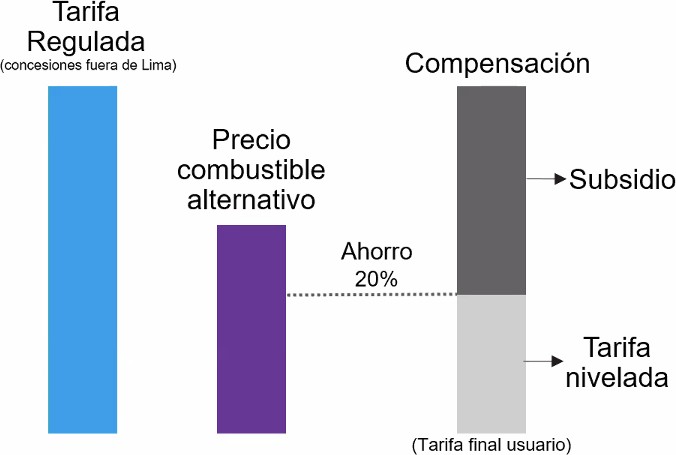 Fuente: Cálidda
Retos de la Masificación
3. Masificar el uso del gas natural vehicular.
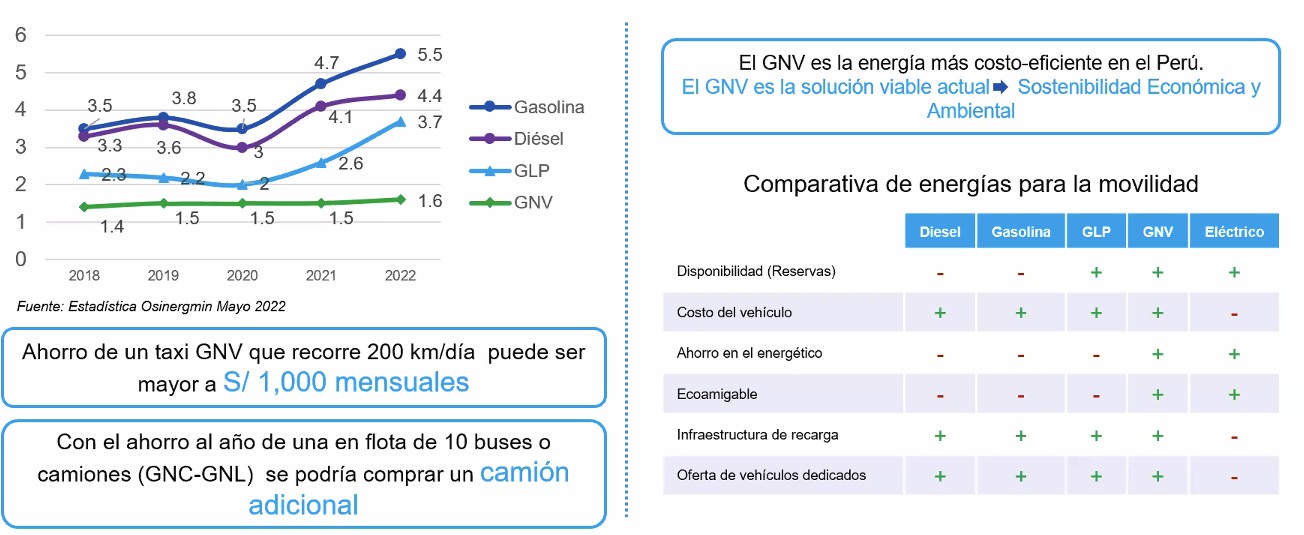 Fuente: Cálidda
Exportación del Gas Natural
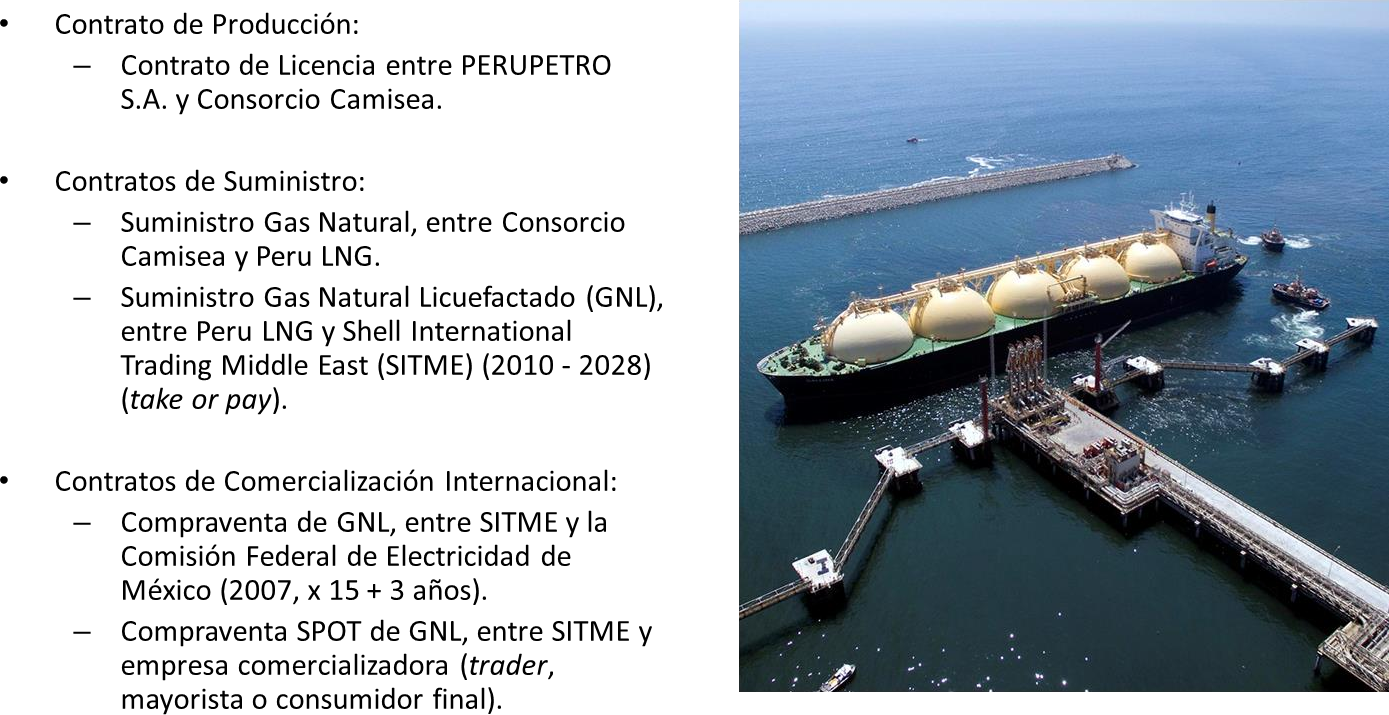 Exportación del Gas Natural
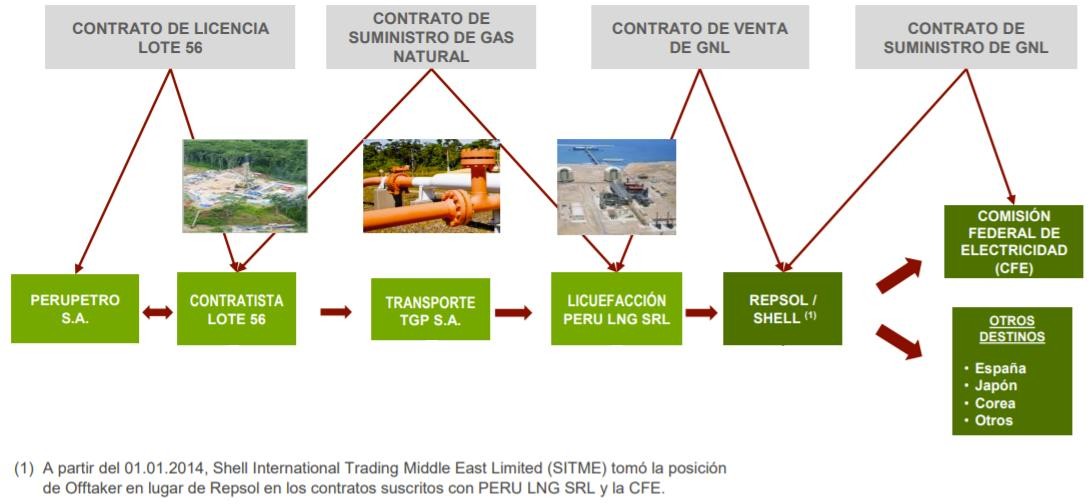 Fuente: PERUPETRO S.A.
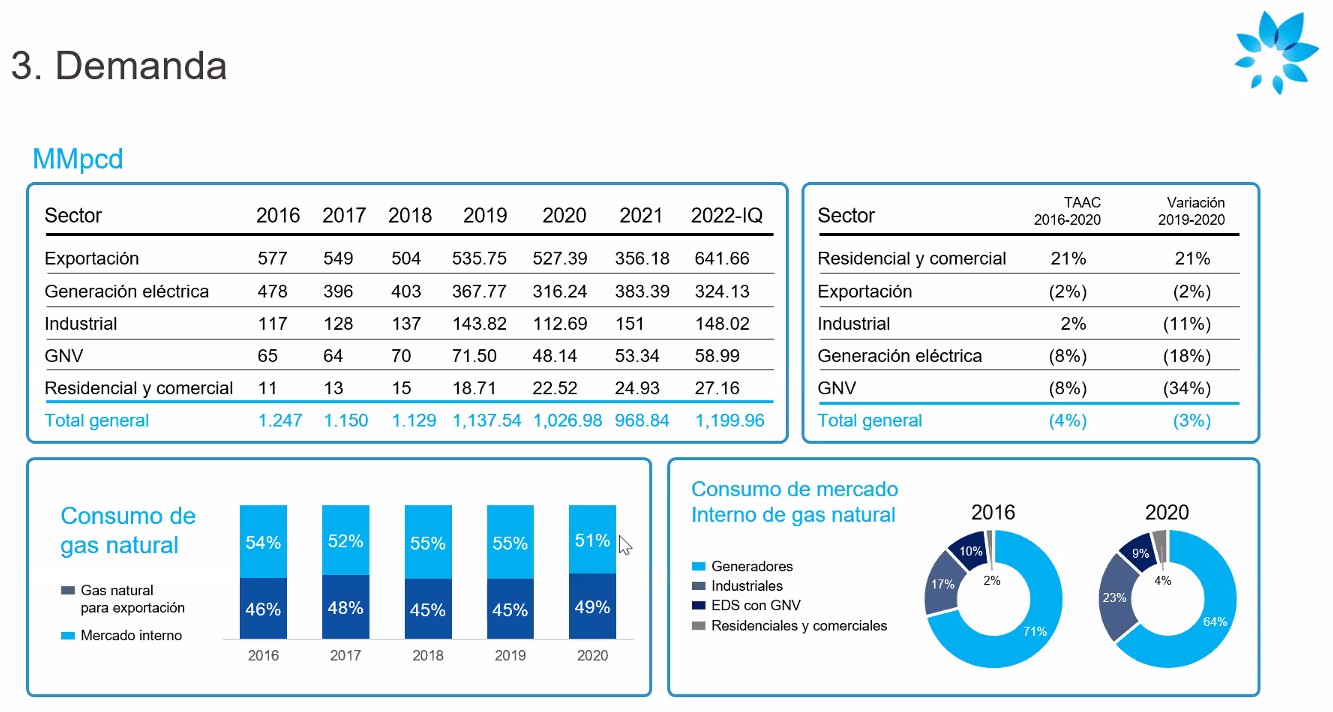 Fuente: Cálidda